শুভ সকাল
গণিত শিক্ষায় সবাইকে স্বাগতম
শিক্ষক পরিচিত
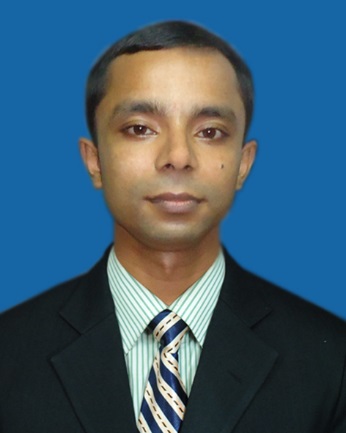 সুকান্ত রায়
সহকারি শিক্ষক ( গণিত ও বিজ্ঞান )
ত্রি-পল্লী বালিকা উচ্চ বিদ্যালয় 
রাজাপুর, ঝালকাঠি ।
O
M
A
B
প্রমাণ করতে হবে
পাঠ শিরোনাম
বৃত্তের কেন্দ্র থেকে ব্যাস ভিন্ন কোন জ্যা এর উপর অঙ্কিত লম্ব ঐ জ্যাকে সমদ্বিখন্ডিত করে।
O
প্রমাণ করতে হবে যে, AM=BM
M
A
B
OM=OM
সবাই কে
ধন্যবাদ